Need assessment for new Hospital Information System at Eye-Q Super Specialty Eye Hospitals
IIHMR, New Delhi
PROBLEM  STATEMENT
 
An HIS is a comprehensive  information system dealing with all aspects of information processing in a hospital. It is an integrated, computer-assisted system designed to store, manipulate and retrieve information concerned with the administrative and clinical aspects of providing services within the hospital.
So far, any studies focusing on reviewing the TrakCare (the HIS at SGRH) from the user’s perspective have not been carried out.
Therefore, this study aims at reviewing TrakCare insofar as it’s success from the user-end is concerned, explaining how the various modules are interconnected and mapping the workflow involving patient care, as seen on TrakCare. The advantages and disadvantages of implementing TrakCare in each department have also been included.
Introduction :Eye-Q Vision Pvt Ltd
Eye-Q vISIOMneeded to replace its old HIS.
    But first it had to overcome a number of factors which might hinder implementation. These included the hospital’s 35 specialties, many with different workflows which have hardened over the hospital’s 50 year history, making them difficult to change.
Increased outpatient throughput
Better inventory control
Rapid access to lab results
Reduced allergy and drug interactions
Efficiencies Through Automated Billing
Savings Through Better Inventory and Medical Package Control
Substantial Cost Savings Through Pharmaceutical Substitution
RATIONALE OF THE STUDY
Having a good HIS is crucial for the success of hospitals now-a-days.
 An effective HIS also delivers benefits such as:
enhances information integrity
reduces transcription errors
reduces duplication of information entries
optimizes report turnaround times
The system must be user friendly and should include training by the vendors. The HIS should also be patient centric, medical staff centric, affordable and scalable.

Through this study, we have tried to enumerate the various benefits as well as drawbacks of TrakCare as experienced by the end-users.
Objective
 
General objective
To review the existing HIS (Lekhi) at Eye-Q Vision Pvt Ltd

Specific objectives
1. To map the workflow of the hospital as seen on Lekhi in various departments, by creating a fictitious patient.

2. To assess the knowledge and behavior of employees towards Lekhi
Methodology
Study design:  Cross sectional , Descriptive

Study area: Eye- Q Vision Pvt Ltd
Study population: Doctors / consultants , Nurses / Paramedics, Front office executives, Billing executives and pharmacists

Sampling and sampling design : sample size 51 ,Convenience.

Data  collection tools and technique : Questionnaire (close ended, Likert scale)

Information thus obtained from the above questionnaire was entered in SPSS software and analyzed.
Declaration: This survey is purely for Research and Academic purposes only  - Surveyor, IIHMR, ND
2.0 Basic Computer Awareness:
BC1. 	Do you use computer in professional life?
                             Yes				No

BC2. 	Do you find difficulty in using computers?
                              Yes				No

BC3. 	Do you think IT applications are useful in Clinical Practice?
                               Yes				No

BC4	Have you ever heard of Hospital Management System?
                               Yes				No
4.0 Knowledge about HMIS:
K1	Can HMIS increases work efficiency?	     
           1                 2	3	4	5

K2	Can HMIS help in reducing duplication of medical records?
	1	2	3	4	5

K3	Can HMIS reduce the medication errors?
	1	2	3	4	5
5.0 Attitude towards HMIS Application:

A1	Does HMIS Application make you feel a sense of competence?
                   1	2	3	4	5 
A2	Does HMIS application make you work more effectively?
                   1	2	3	4	5 
A3	Does HMIS application make you feel tired and exhausted?
                    1	2	3	4	5
6.0 Behavior for HMIS:
B1	Do you find it easy to use HMIS application for Clinical Practice?
                   1	2	3	4	5 
B2	Can HMIS help in scheduling appointments more effectively?
                   1	2	3	4	5 
B3	Can HMIS help in assuring quality and patient satisfaction?
                    1	2	3	4	5
If yes, then answer question 4.2 otherwise skip to 4.3
If yes, answer 6.2 otherwise skip to 6.3
Study Findings
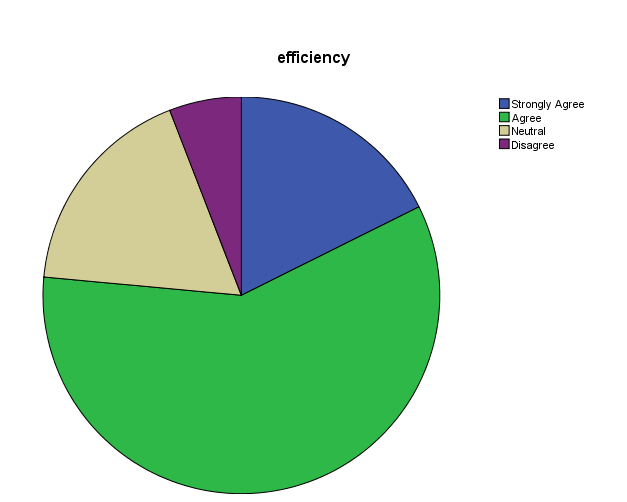 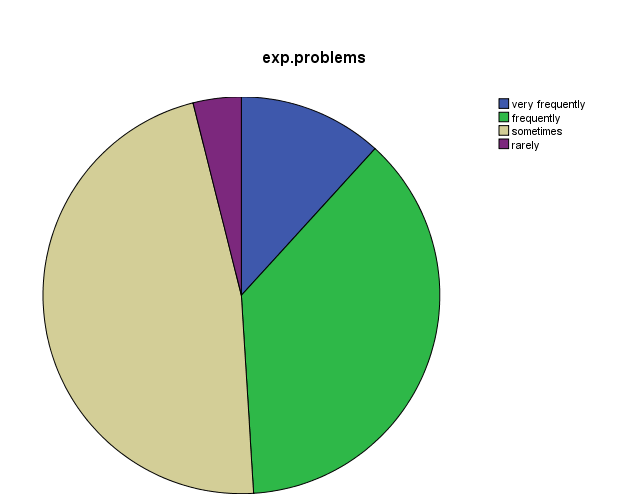 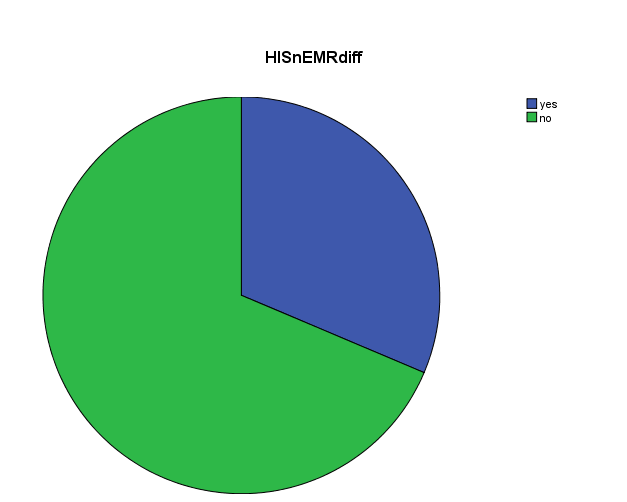 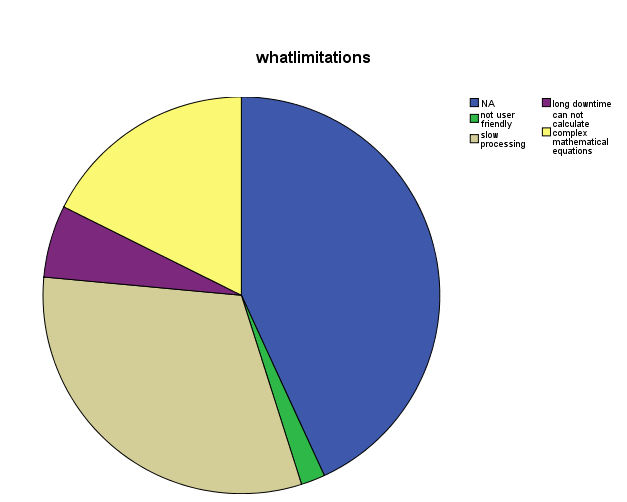 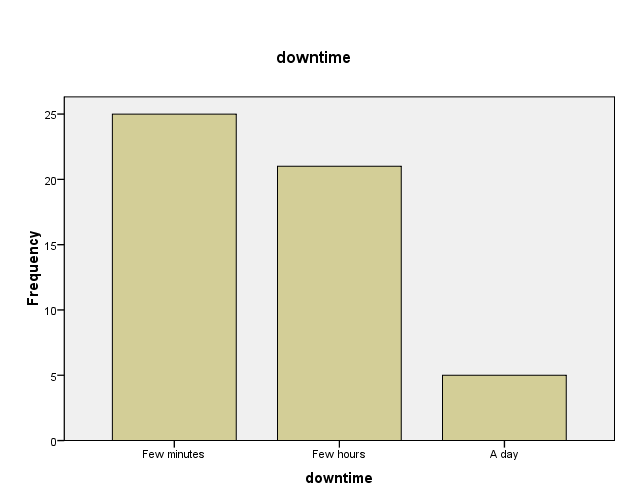 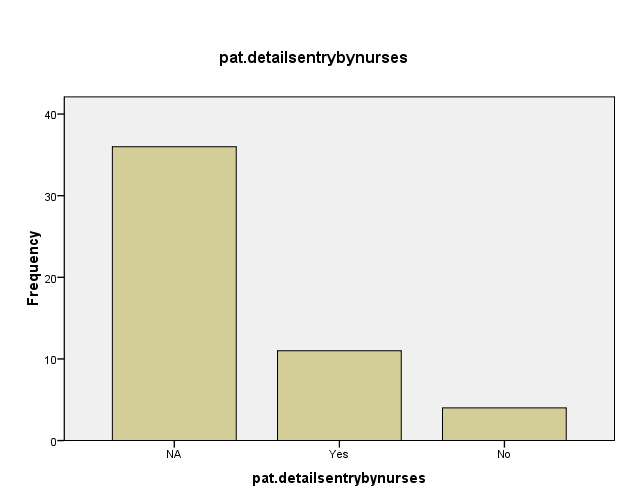 Discussion
Each patient is given a unique registration number that remains his identification at SGRH for life. Also, each visit is denoted by an episode.
 The EPR is at the centre of majority of TrakCare’s processes as far as patient management is concerned. This makes keeping a track on every detail related to the patient very easy. 
The system is well-equipped to show various important alerts. 
No sample mixing is ensured by Labtrak and barcoding. However, certain features of TrakCare are not being capitalised upon fully. For eg, features like Clinician’s notes, Nurse’s notes etc were left blank in almost all the patient records we saw.
Another drawback is that In case a doctor acts upon an allergy alert shown by the system and prescribes a substitute, there is no record for the same.
RECOMMENDATIONS
Every new employee should be given a brief training on how to use TrakCare.
There has to be a feature that can calculate complex mathematical equations in the system , especially because such a a feature would be of great help in laboratories.
Since slow processing seems to be one of the major grouses that employees have with TrakCare, steps should be taken to speed up the system.